Mary Kate Keith
Director of Development & Communications
Meals on Wheels of Wake County
Important factors when considering an Endowment Fund:
Is your program well recognized and have good reputation in your community?
Does your program have a history of fiscal responsibility?
Do you have a clear mission everyone understands?
Do you have steady and continually improving annual fundraising results?
Do you have steady donor retention rates and are you attracting new donors each year?
Are you supported by influential community members?
External Fundraising EventsLessons Learned:
Do not trust everyone or assume that they know what they are doing when it comes to fundraising.
Create a specific, board approved policy that outlines expectations for both you and the organizer.
Protect your organization and donors.
No Fuss, On-line Fundraiser
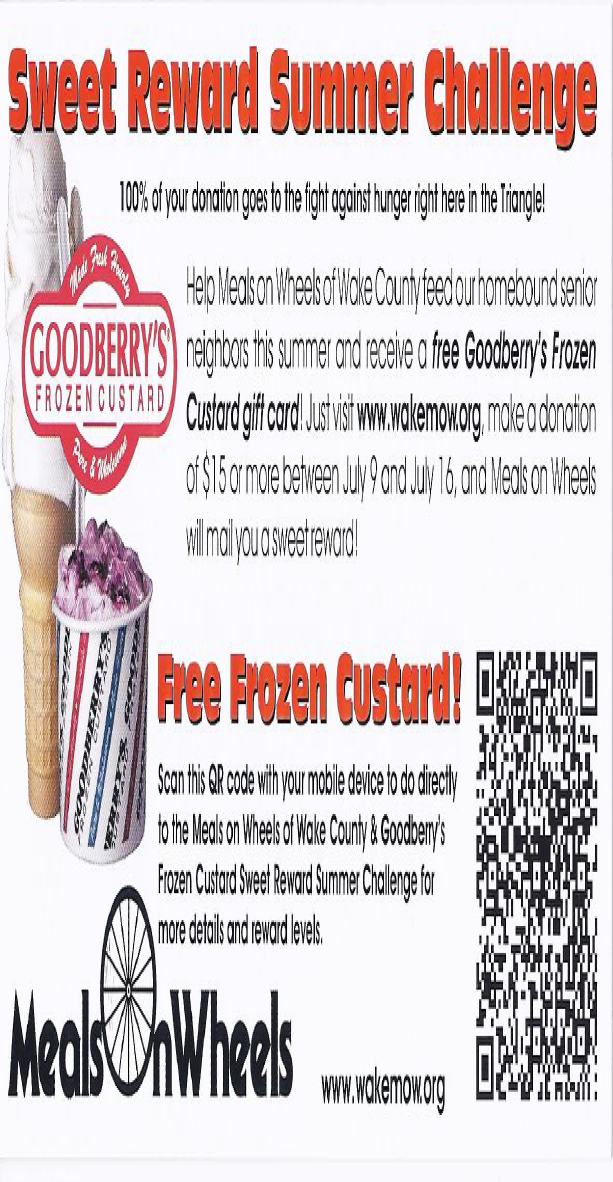